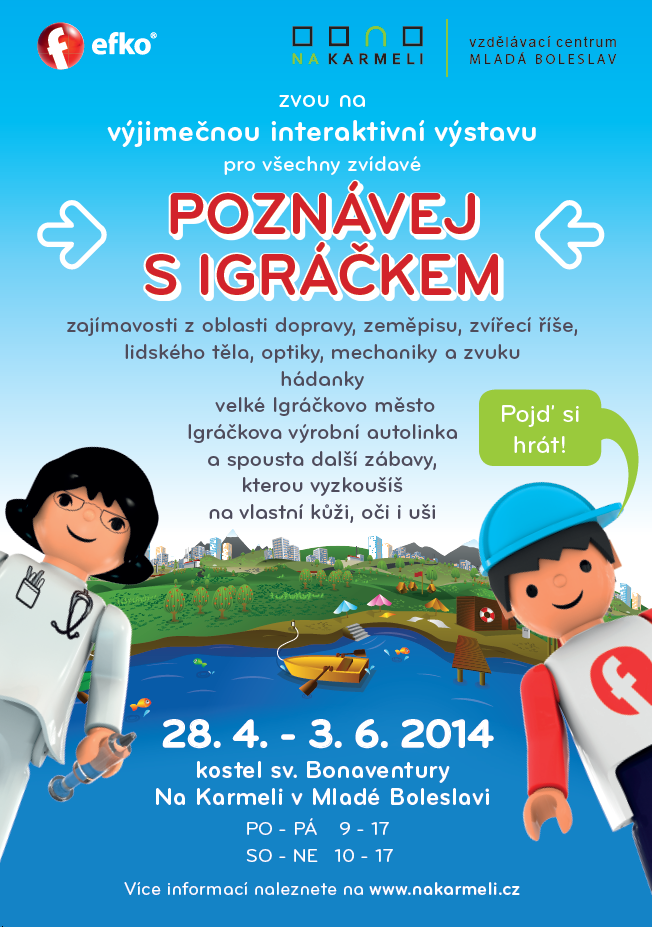 VSTUPNÉ

Školy (MŠ, ZŠ) 10 a více osob
(doprovod  zdarma)	35,-

Dospělý
(nebo nad 140 cm)	60,-

Student, dítě, ZTP
(do 140 cm)	40,-

Důchodce	50,-

Rodinné vstupné	130,-